Calcium
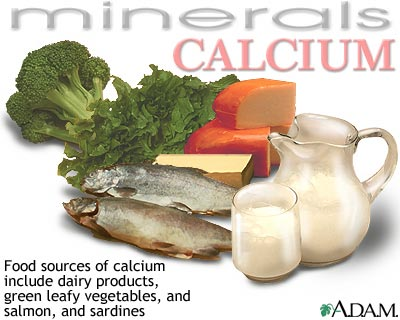 Nisha Crouser and James Stewart
Role of calcium in humans
Building strong bones and teeth
Clotting blood
Sending and receiving nerve signals
Squeezing and relaxing muscles
Releasing hormones and other chemicals
Keeping a normal heartbeat
Strengthens Cell Walls
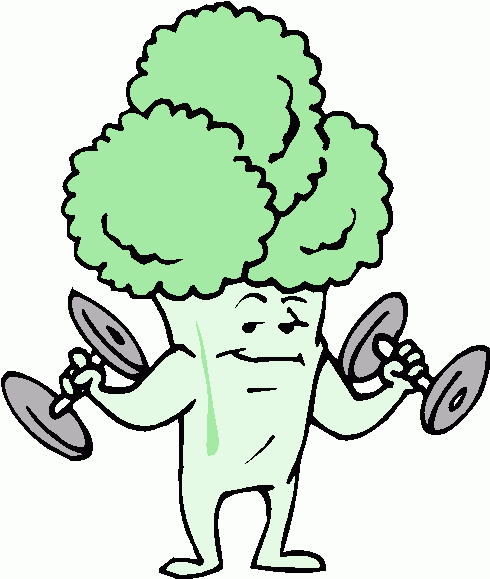 “Calcium builds strong bones!”
Calcium is critical in plant cell                                 wall stability.
Calcium deficiency in plants can                                cause cell wall collapse.
This is an even bigger problem                                 in younger tissues, as calcium is                 non-mobile once it is taken up                                  into the cell wall.
Keeps fruit firmer longer
Extra exposure to calcium leads to firmer fruit and delayed ripening.
spraying during development or application after picking
Calcium connects proteins and lipids in the cell membrane, stabilizing the cell surface.

Important during vegetable shipping and distribution
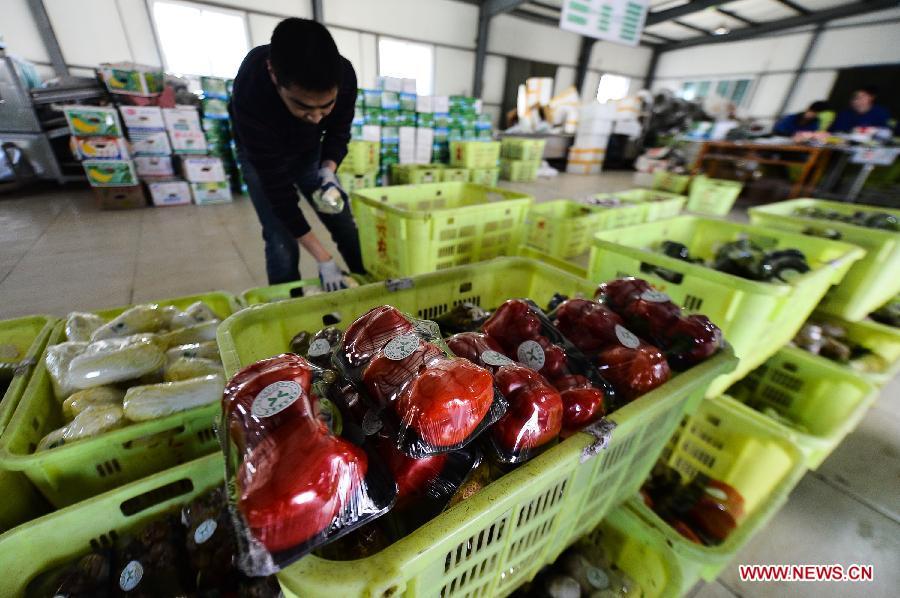 Calcium Localization in Cell
In some plants tissues, Ca2+ makes up 10% of total tissue dry weight.

High concentrations in vacuole, cell wall, ER, and chloroplast

Very low concentration in cytoplasm (0.1-0.2 micromolar)
Calcium in Plant Signaling
Calcium is extremely important in signal transduction in the cell.
Changes in cytosolic Ca2+ concentration trigger events in the cell such as enzyme activation.
Ca2+ events often involve complex molecular interactions such as phosphorylation cascades.
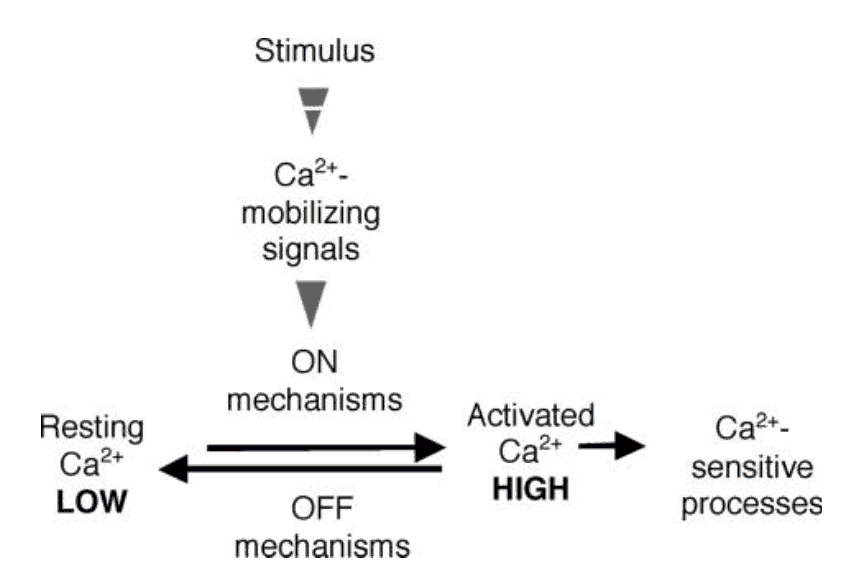 Calcium can be toxic to the plant
Calcium distribution must be strictly controlled.
many Ca2+ dependant enzymes are found in the cytoplasm.
If not sequestered in certain areas, Ca2+ ions can inadvertently trigger many responses.
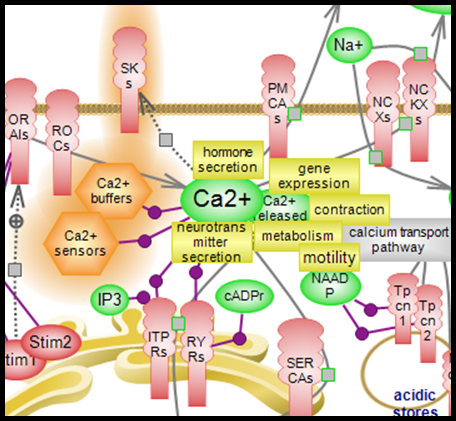 Uptake of Calcium
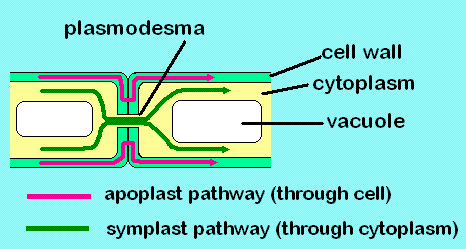 apoplast- spaces between the cells
Shoot
Roots
Xylem
* transported as Ca2+ or complexed with organic acids
(White, 2009)
symplast- through cytoplasm of cells linked together by plasmodesmata
Interactions with other minerals
Plants rarely lack calcium supply from soil
Calcium deficiency: acidic soil (high Al3+) and saline soils (high Na+)

Inverse relationship: high Ca2+        reduced uptake of Na+ and Al3+

High Mg2+ and K+          reduced Ca2+ uptake
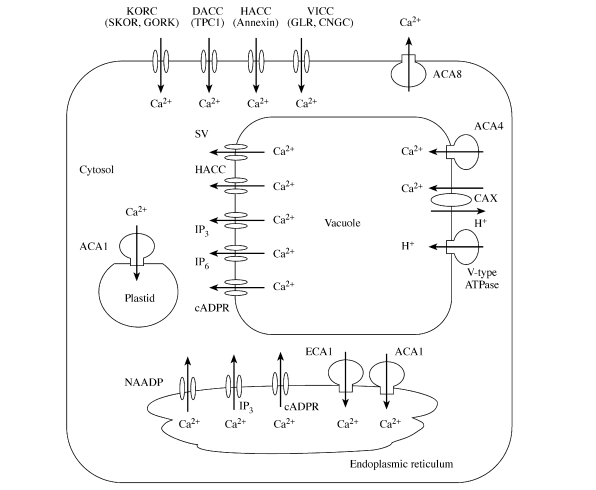 Ca2+ binding proteins
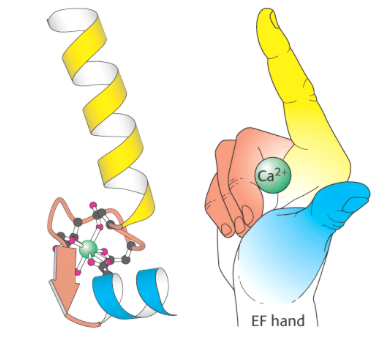 Calmodulin (CaM)
up to 4 Ca2+ molecules bind
Calcineurin B-like proteins
Calcium dependent protein kinases (CDPK)
Calreticulin, calsequestrin, calnectin
Ca2+ sequestering protein in ER, molecular chaperone
Ca2+ transport channels
Hyper-polarization activated channels
Annexin genes
Voltage-independent cation channels
glutamate receptor protein families (GLR)
members of cyclic nucleotide gated channel (CNGC)
Depolarization activated Ca2+ channels
TPC1- two pore calcium channel protein
Ca2+ permeable rectifying K+ channels (KORC)
SKOR
GORK
Ca2+ mechanosensitive channels
membrane proteins capable of responding to mechanical stress over a wide dynamic range of external mechanical stimuli

MSL gene family 

MCA1 and MCA2 in Arabidopsis thaliana
overlapping and distinct roles
both involved in mediating Ca2+ uptake
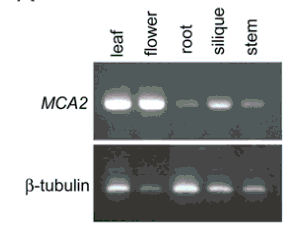 Ca2+ antiporters
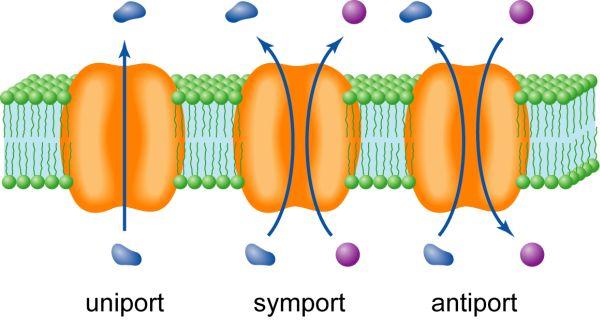 CAX genes 
Ca2+/proton exchanger 
ECA/ACA gene family
Maintain low concentrations of cytosolic Ca2+
export Ca2+ to vacuoles, ER, plastids, and apoplast
Bibliography
Hirschi KD. “The calcium conundrum. Both versatile nutrient and specific signal.” Plant Physiology 136 (2004), 2438–2442.
Li, Legong, Beom-Gi Kim, Yong hwa Cheong, Girdhar K. Pandey, and Sheng Luan. “A Ca2+ signaling pathway regulates a K+ channel for low-K response in  Arabidopsis.” Proc Natl Acad Sci U S A. 103.33 (2006), 12625-12630.
National Institutes of Health, Office of Dietary Supplements. Dietary Supplement Fact Sheet: Calcium. Accessed February 12, 2013.
Tuteja, Narendra, and Shilpi Mahajan. “Calcium Signaling Network in Plants: an Overview.” Plant Signaling & Behavior 2.2 (2007), 79-85.
White, P.J., and MR Broadley. “Calcium in plants.” Annals of Botany 92 (2003), 487-511.
White, P.J., and MR Broadley. “Biofortification of crops with seven mineral elements often lacking in human diets – iron, zinc, copper, calcium, magnesium, selenium and iodine.” New Phytol. 182 (2009), 49–84.